September 2019
1st Vice Chair Report - Sept 2019 - Hanoi
Date: 2019-09-15
Authors:
Slide 1
Jon Rosdahl, Qualcomm
September 2019
Abstract
Agenda Items for 1st Vice Chair – 
Monday:
	M3.3	II	Other WG meeting plans
	M3.4	II	Meeting room locations
	M3.5	II	Meeting registration 
	M3.6	II 	Recording attendance
	M3.7	II	File server
	M3.8	II	Breakfast, breaks, Social logistics
	M3.9	II	Next Session reminder
Friday:
F3.1.1  II      WG Straw Poll regarding this session location 
F3.1.2  DT	Future venues status and discussion
Slide 2
Jon Rosdahl, Qualcomm
802.11 First Vice Chair Report
Monday– 802.11 Opening Plenary
Slide 3
Jon Rosdahl, Qualcomm
September 2019
Event Conduct and Safety Statement
IEEE believes that science, technology, and engineering are fundamental human activities, for which openness, international collaboration, and the free flow of talent and ideas are essential. Its meetings, conferences, and other events seek to enable engaging, thought-provoking conversations that support IEEE’s core mission of advancing technology for humanity. Accordingly, IEEE is committed to providing a safe, productive, and welcoming environment to all participants, including staff and vendors, at IEEE-related events.
Slide 4
Jon Rosdahl, Qualcomm
September 2019
Event Conduct and Safety Statement
IEEE has no tolerance for discrimination, harassment, or bullying in any form at IEEE-related events.  All participants have the right to pursue shared interests without harassment or discrimination in an environment that supports diversity and inclusion.  Participants are expected to adhere to these principles and respect the rights of others. 
IEEE seeks to provide a secure environment at its events. Participants should report any behavior inconsistent with the principles outlined here, to onsite staff, security or venue personnel, or toeventconduct@ieee.org.
Slide 5
Jon Rosdahl, Qualcomm
September 2019
M3.3	 Other WG meeting plans
802.1 802.3 802.11   802.15  802.18   802.19  802.24 
Only Wireless Groups here this week, 802.1 and 802.3 meet next week.
Treasurer Report: EC-19/0136r1

Patent policy (in IEEE-SA bylaws), patent policy materials (slide set), and antitrust guidelines
Slide 6
Jon Rosdahl, Qualcomm
Housekeeping Notes from MTG Events
Slide 7
Jon Rosdahl, Qualcomm
September 2019
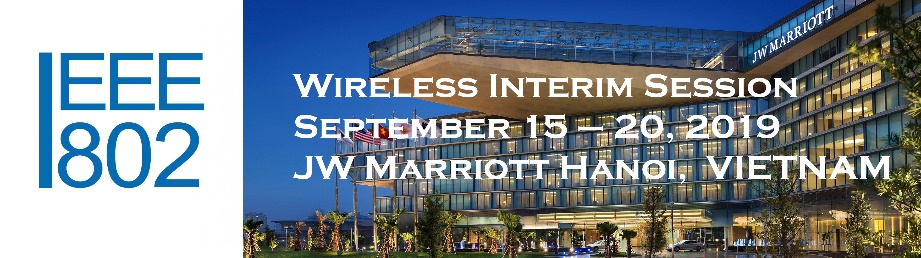 MEETING APP – how to downloadGo to Play Store or App StoreFind and Install:	The Event App by EventsAirEvent Code:	802interimhanoiClick on AGENDA to see the combined schedule.  To personalise your agenda and save the sessions you want to attend, please log in using your details on the back of your name badge.Details on how to download the app are also at the registration desk.
Slide 8
Jon Rosdahl, Qualcomm
September 2019
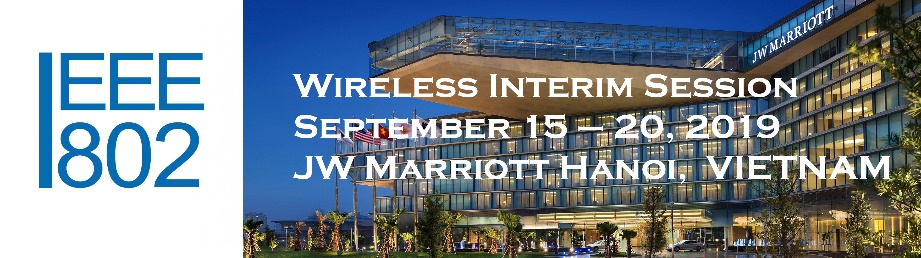 PROGRAM APP
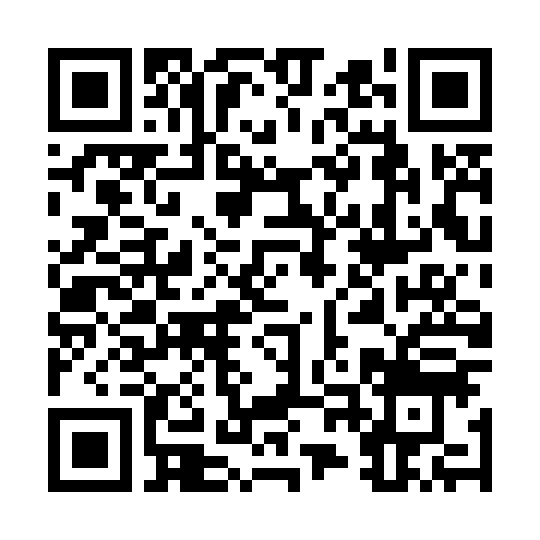 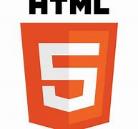 https://touchpoint.eventsair.com/attendeeapp/ieee802-2019/802interimhanoi/
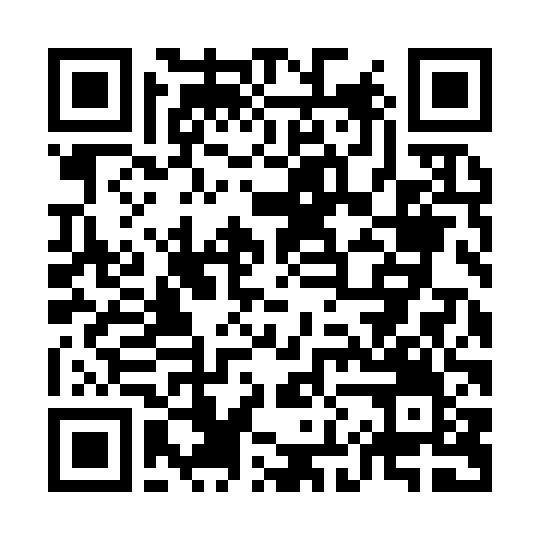 https://itunes.apple.com/us/app/the-event-app-by-eventsair/id1142851582?ls=1&mt=8
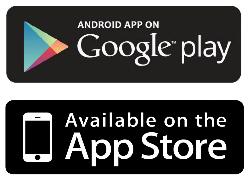 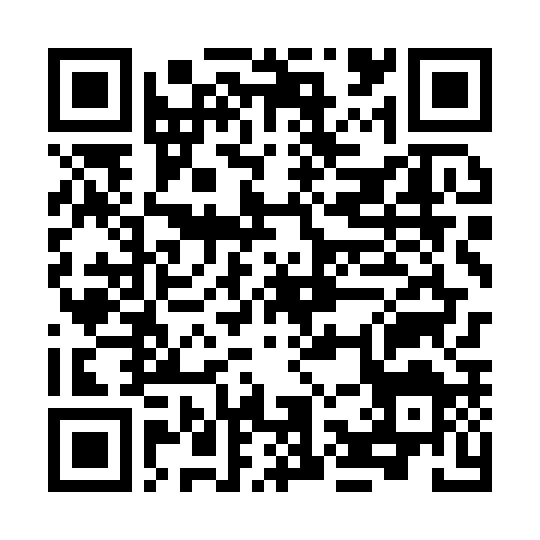 https://play.google.com/store/apps/details?id=com.eventsair.attendeeapp
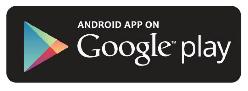 Slide 9
Jon Rosdahl, Qualcomm
September 2019
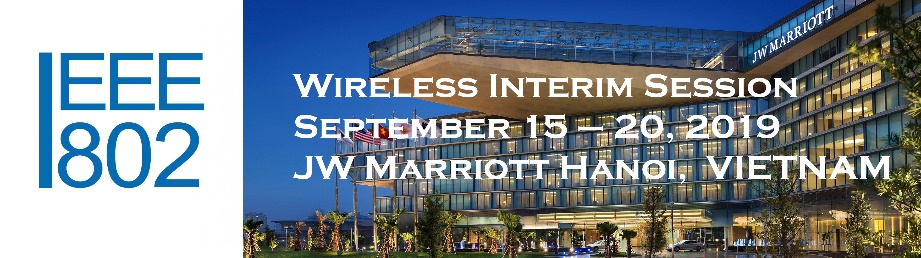 NAME BADGE  - The Wireless details and Meeting App login information is available on the back of your name badge
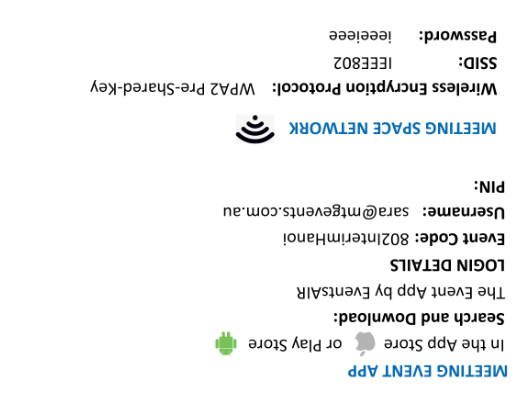 Slide 10
Jon Rosdahl, Qualcomm
September 2019
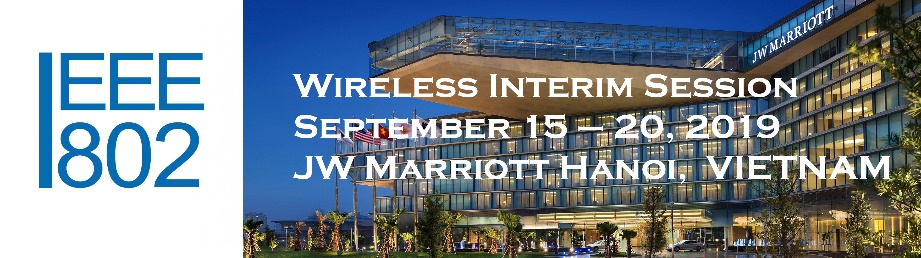 MEALS - Breakfast is included in your room rate if you booked via the Marriott Hotel link - Morning and Afternoon tea will be served in the foyer  - Lunch will be available from 1200 – 1330 in the JW Cafe
Slide 11
Jon Rosdahl, Qualcomm
September 2019
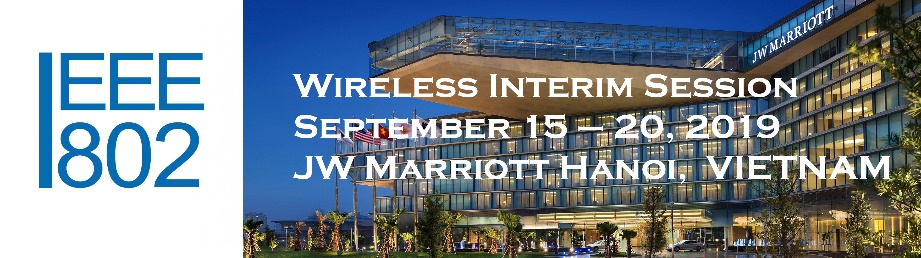 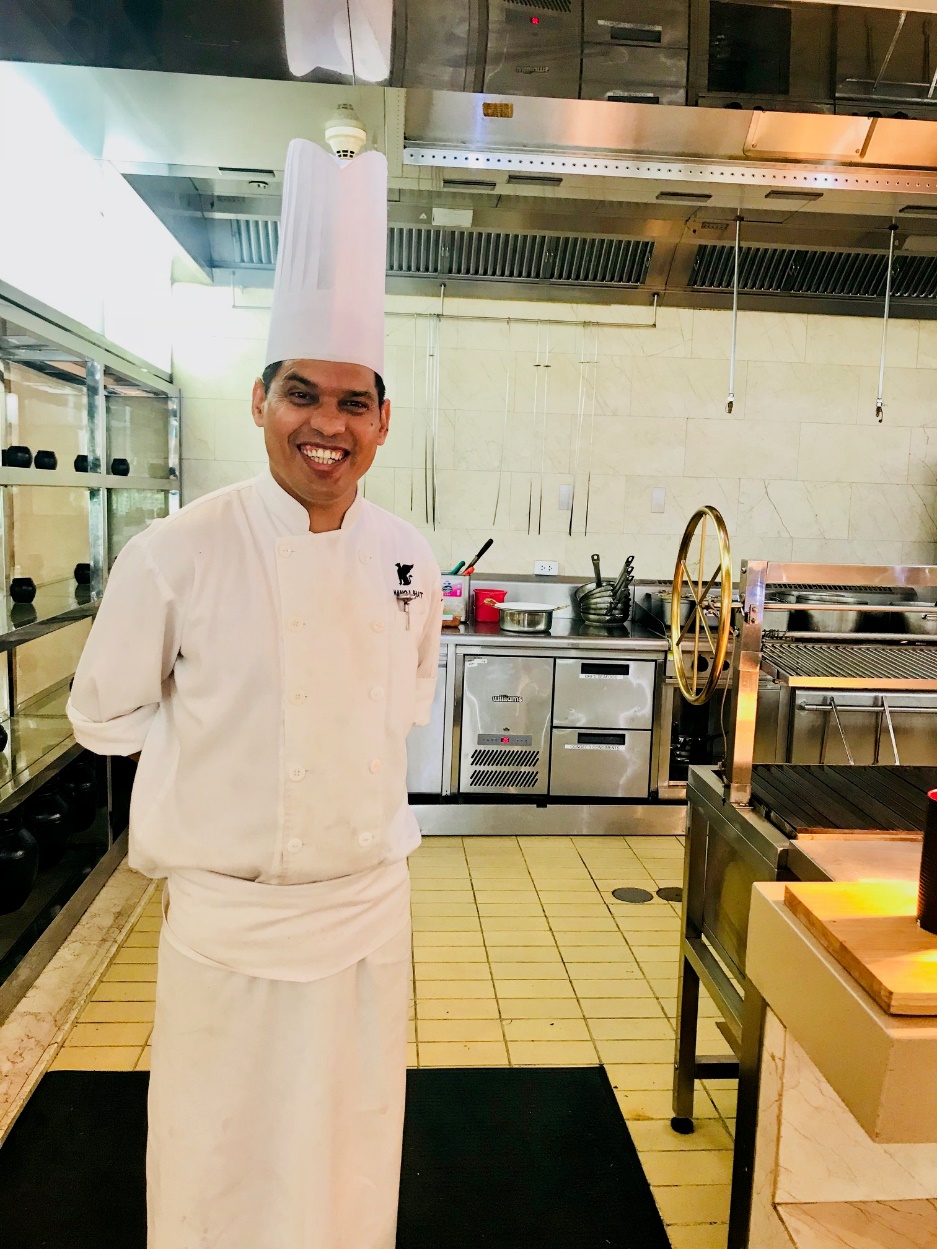 MEALS - DIETARY REQUIREMENTS:  all dietary requirements have been communicated to the hotel.  All foods are labelled and if you have any queries please see the waitstaff or please see Manoj who will be in the JW Café during lunch and can help with requests!
Slide 12
Jon Rosdahl, Qualcomm
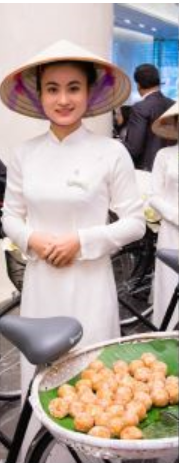 September 2019
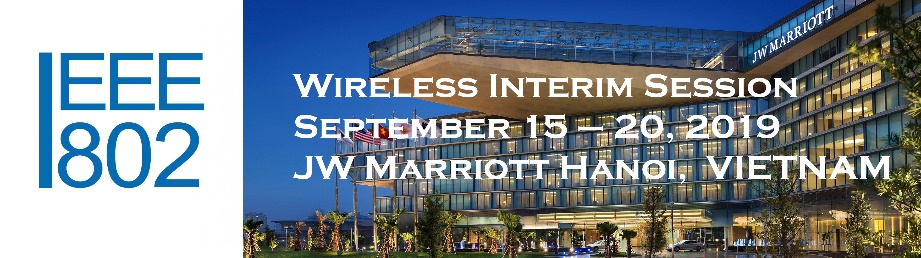 WEDNESDAY SOCIALBIA HOI THEME DINNERWednesday September 18, 2019Date:               Wednesday September 18, 2019Time:               6.30pm Venue:             Lakeside, JW Marriott (inside if rain)Entertainment: Local Vietnamese EntertainmentDress code:     CasualThe social will include local Vietnamese food and Bio Hoi BBQ buffet, which will be complimented by 2 hours of free flow drinks including local beer, wine and Botanical Garden Cocktails and fresh juices.  The Entertainment will include Vietnamese Lion Dancers and traditional  Vietnamese band.We look forward to a fun evening and seeing you there.
Slide 13
Jon Rosdahl, Qualcomm
September 2019
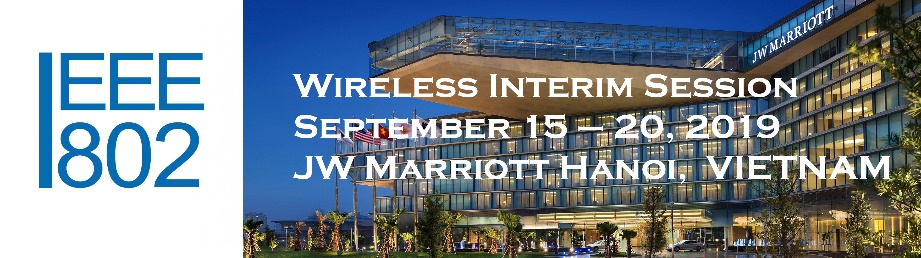 SIGHTSEEING/TOURSEXPERIENCE VIETNAMLet Viet At Halong Charm Guide YouCome and chat with Viet at the registration desk.  Viet has wealth of knowledge about local restaurants, quick tours or assist with building a whole itinerary for you.
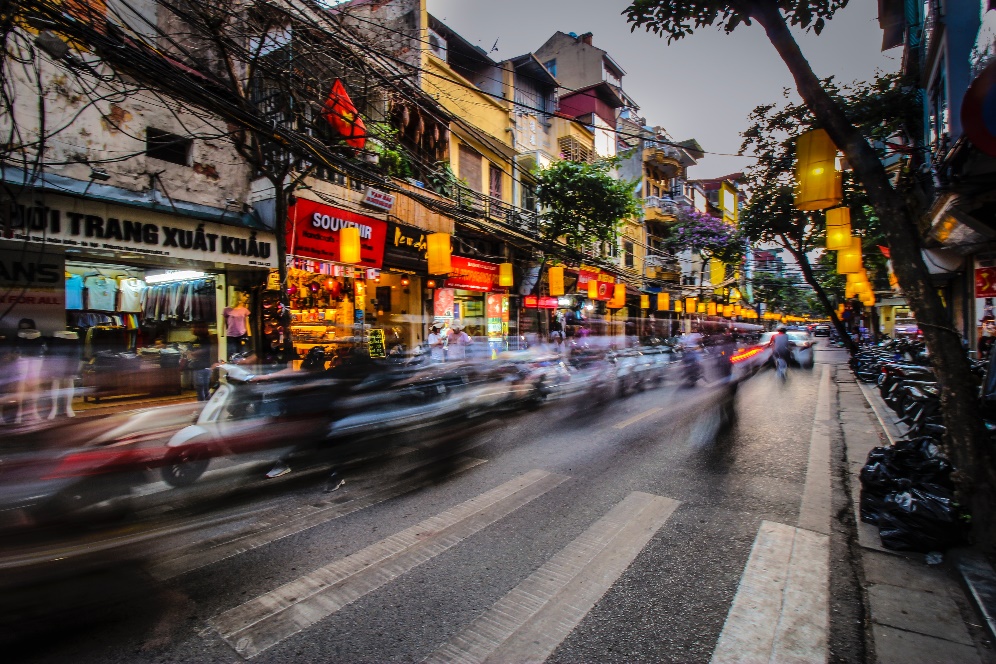 Slide 14
Jon Rosdahl, Qualcomm
September 2019
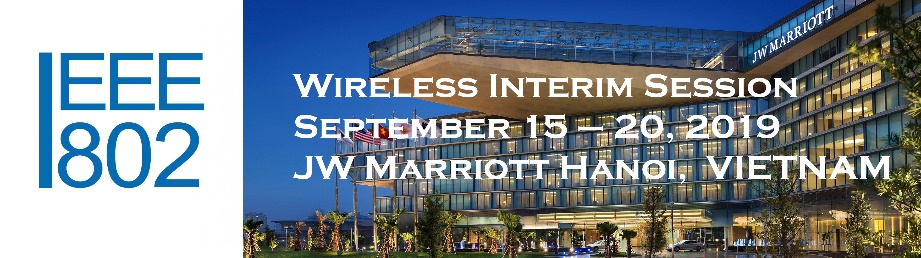 Any QuestionsPlease see Daniel or Sara on the registration desk!
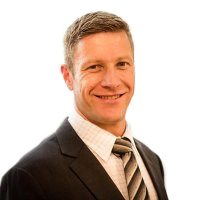 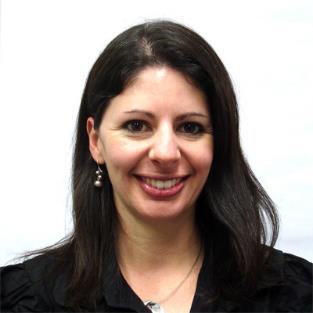 Slide 15
Jon Rosdahl, Qualcomm
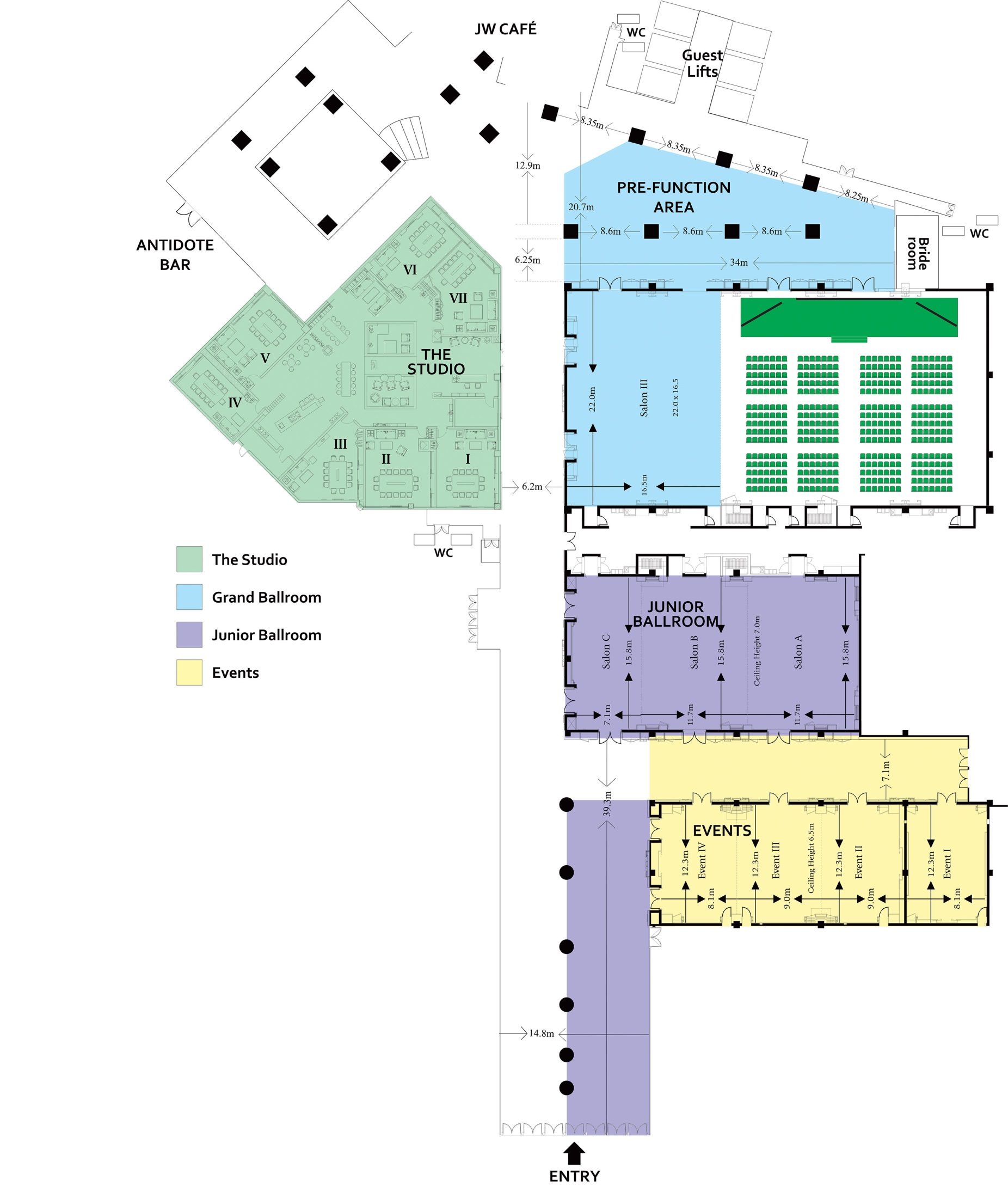 September 2019
JW Marriot Hanoi Floor G
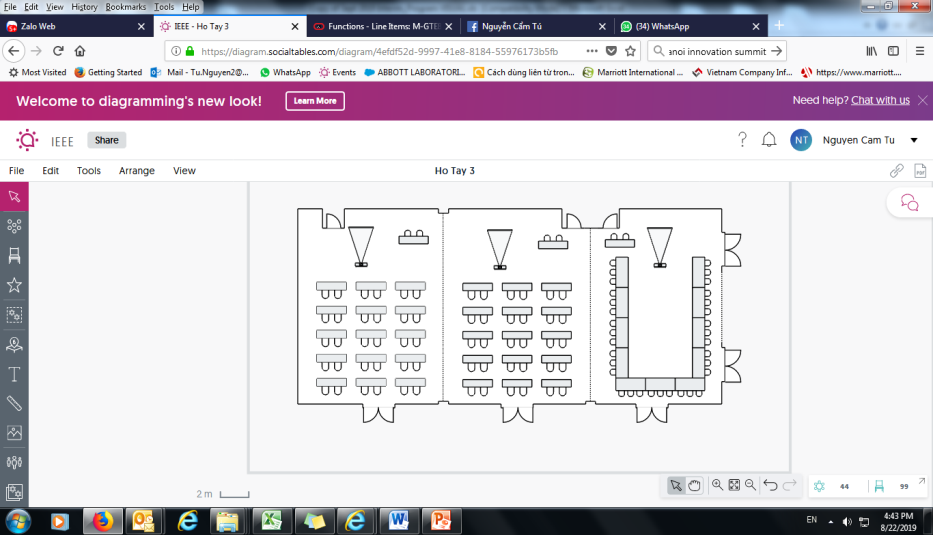 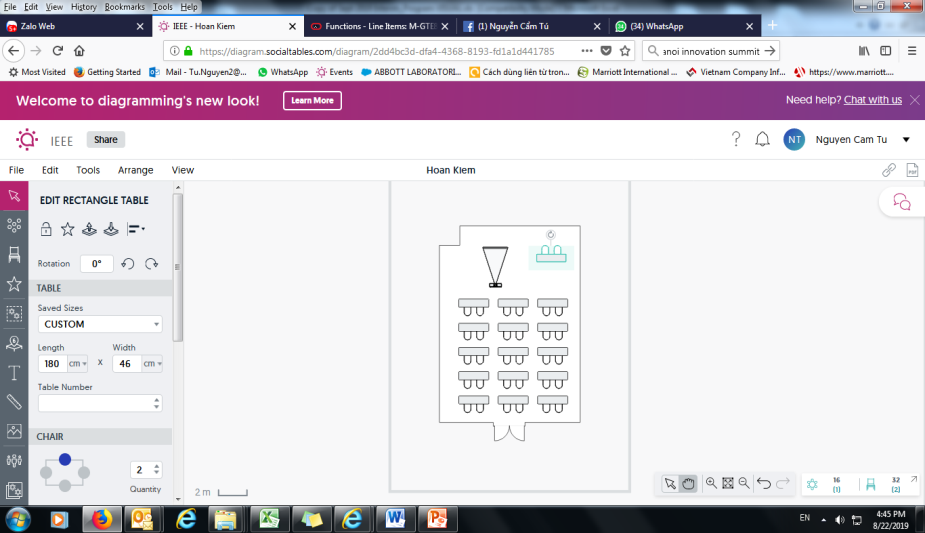 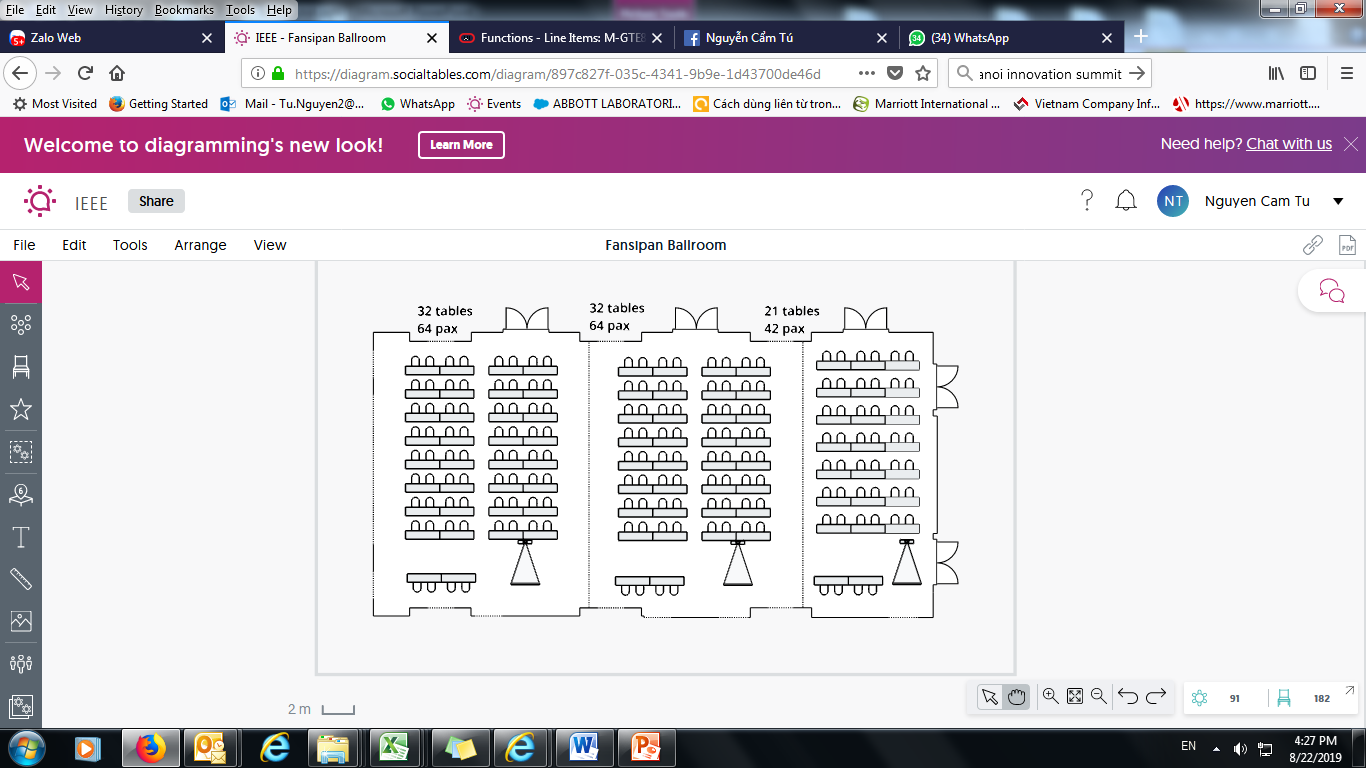 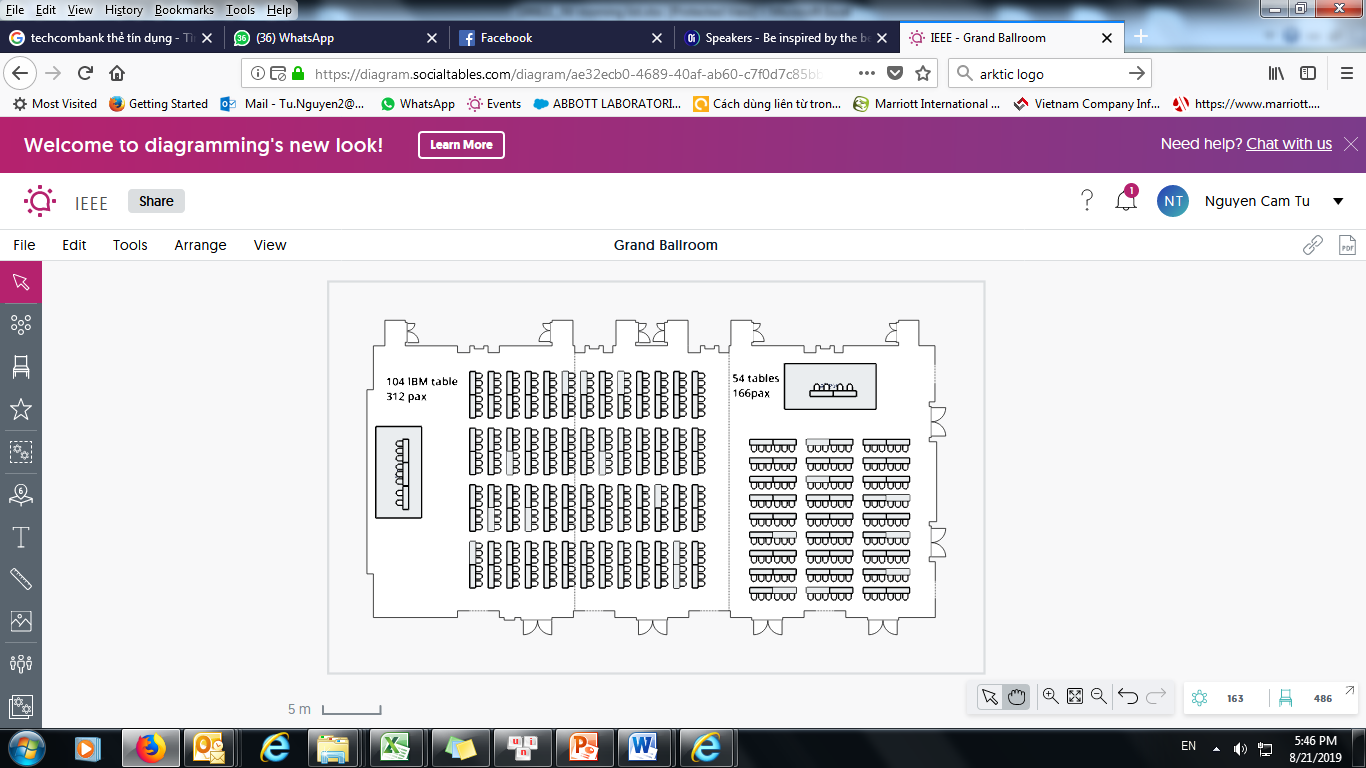 Slide 16
Jon Rosdahl, Qualcomm
September 2019
2019 Future Sessions
2019 Future Sessions
November 10-15, Hilton Waikoloa Village, Kona, HI, USA
Slide 17
Jon Rosdahl, Qualcomm
September 2019
Online Calendar Schedule
The WG meetings can also be added to your calendar.

802.11 WG meeting calendar is here: http://schedule.802world.com/ics/show?group=11 
 
Other WGs and the 802 EC calendar are also available.

Note: the schedule on this calendar will be updated as will IMAT.
Slide 18
Jon Rosdahl, Qualcomm
September 2019
M3.6  II	Meeting registration
Slide 19
Jon Rosdahl, Qualcomm
September 2019
M3.7 Recording attendance
It is a requirement that attendees record their participation at an 802.11 session and declare their affiliation.  This record is usually made using the IMAT attendance system.
If you wish to participate without recording attendance,  send an email per session to the WG 2nd vice chair declaring your participation and affiliation.   You cannot gain or maintain 802.11 voting membership using this method.
You must record 75% attendance of required 802.11 slots in a session for that session to count towards gaining or maintaining 802.11 voting membership
You need a single IEEE-SA web account
The IEEE SA web account requires a working email address
do not remove your email address from the account
Use the email address associated with that web account when registering attendance
If you change email addresses, update the web account,  don’t create a new web account,  or your membership status may not be calculated properly
Record attendance using this URL:  IMAT.IEEE.ORG/
Slide 20
Jon Rosdahl, Qualcomm
September 2019
M3.8 Local File Document Server information
Links for Attendance, Documents, Registration and information about the session can be found at ieee802.linespeed.io (we recommend creating a bookmark).

Accessible from the Local Wi-Fi network: 
		SSID: IEEE802    -- Password: ieeeieee
Slide 21
Jon Rosdahl, Qualcomm
September 2019
3.9 Next Session reminder
Next 802 Plenary: 
		November 10-15, 2019
			Hilton Waikoloa Village, Kona, HI, USA
Registration and Event Information https://www.regonline.com/november2019ieee802plenary
Slide 22
Jon Rosdahl, Qualcomm
[Speaker Notes: Also please let your groups know that by July 11th we have to have at least 60% of our blocked booked or we lose part of our remaining block.]
September 2019
802.11 Mid-Week Plenary
Agenda Items:
2.5 –  Announcements
5.1 – Room Change Reports
Slide 23
Jon Rosdahl, Qualcomm
September 2019
W5.1 Room Change Requests
Release:

Additions:
Slide 24
Jon Rosdahl, Qualcomm
September 2019
802.11 WG Closing Plenary
Agenda Items:
3.1.1 – Straw Poll
3.1.2 -- Future venues status and discussion
Slide 25
Jon Rosdahl, Qualcomm
September 2019
F3.1.1 -Straw Poll regarding this meeting location
Straw Polls:  
How many people would like to come back to this venue? 
Yes  -- No
Slide 26
Jon Rosdahl, Qualcomm
September 2019
F3.1.2: Future Venue Insight
2019 Future Venues
November 10-15, Hilton Waikoloa Village, Kona, HI, USA
Slide 27
Jon Rosdahl, Qualcomm
September 2019
References
Plenary Meeting Status File: EC-16/66r10
https://mentor.ieee.org/802-ec/dcn/16/ec-16-0066-10-00EC-802-plenary-future-venue-contract-status.xlsx
Slide 28
Jon Rosdahl, Qualcomm